ANIMATIONS DE PLUSIEURS IMAGES SUPERPOSEES


DEFILEMENT PAR POUSSEE D'UNE IMAGE PAR LA SUIVANTE
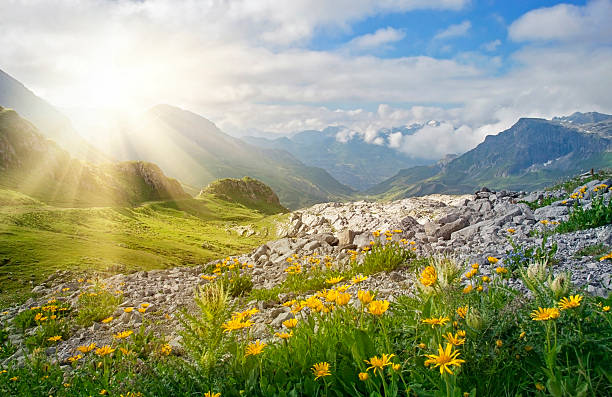 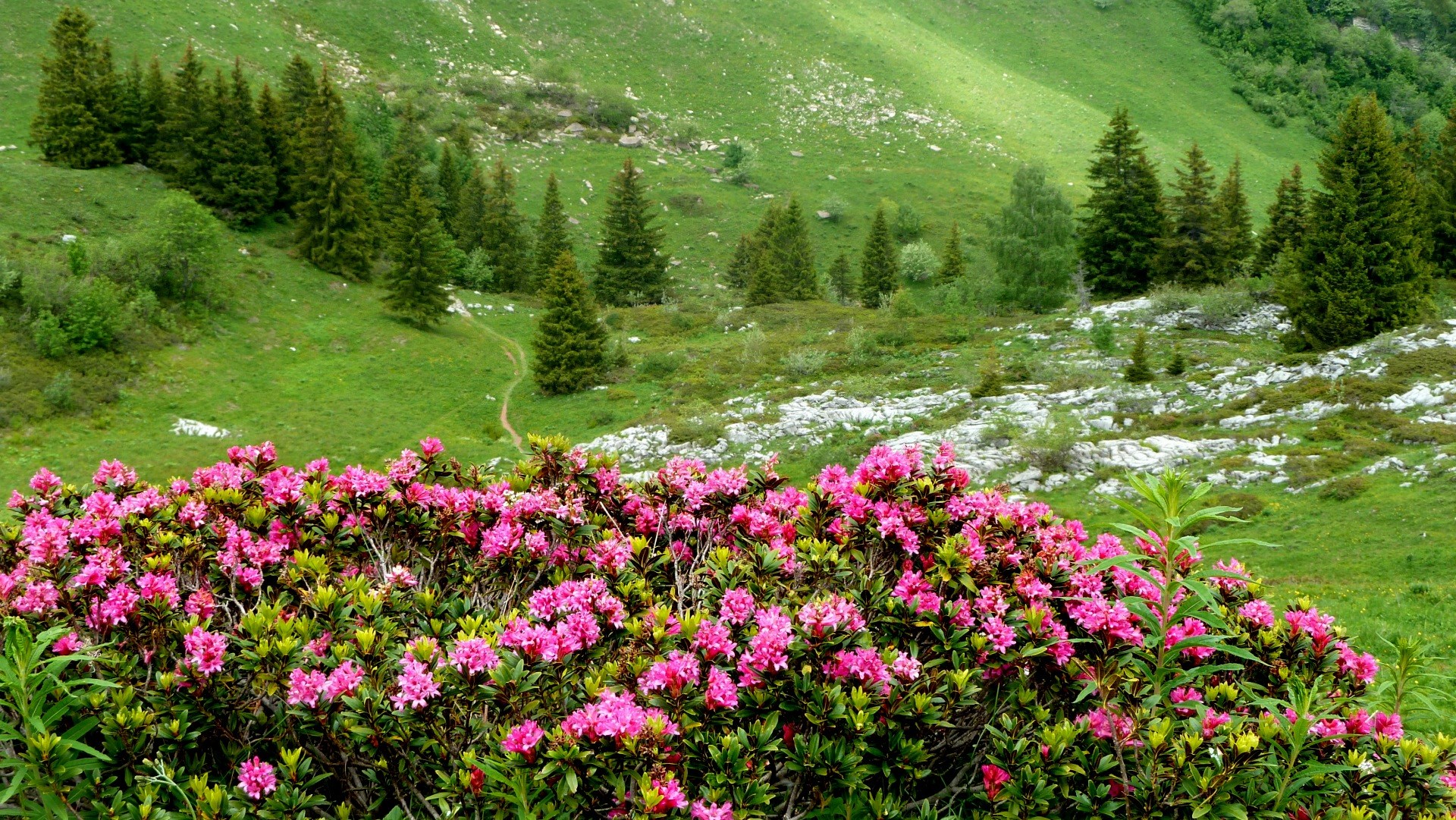 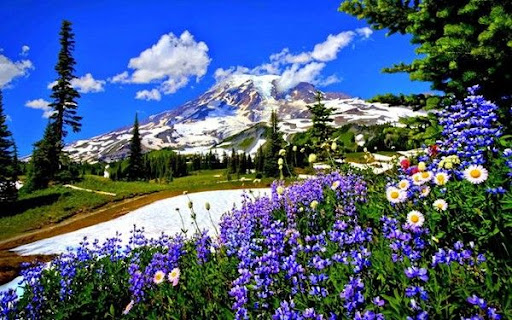 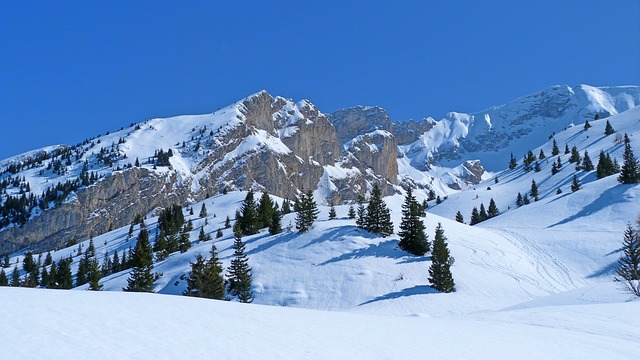 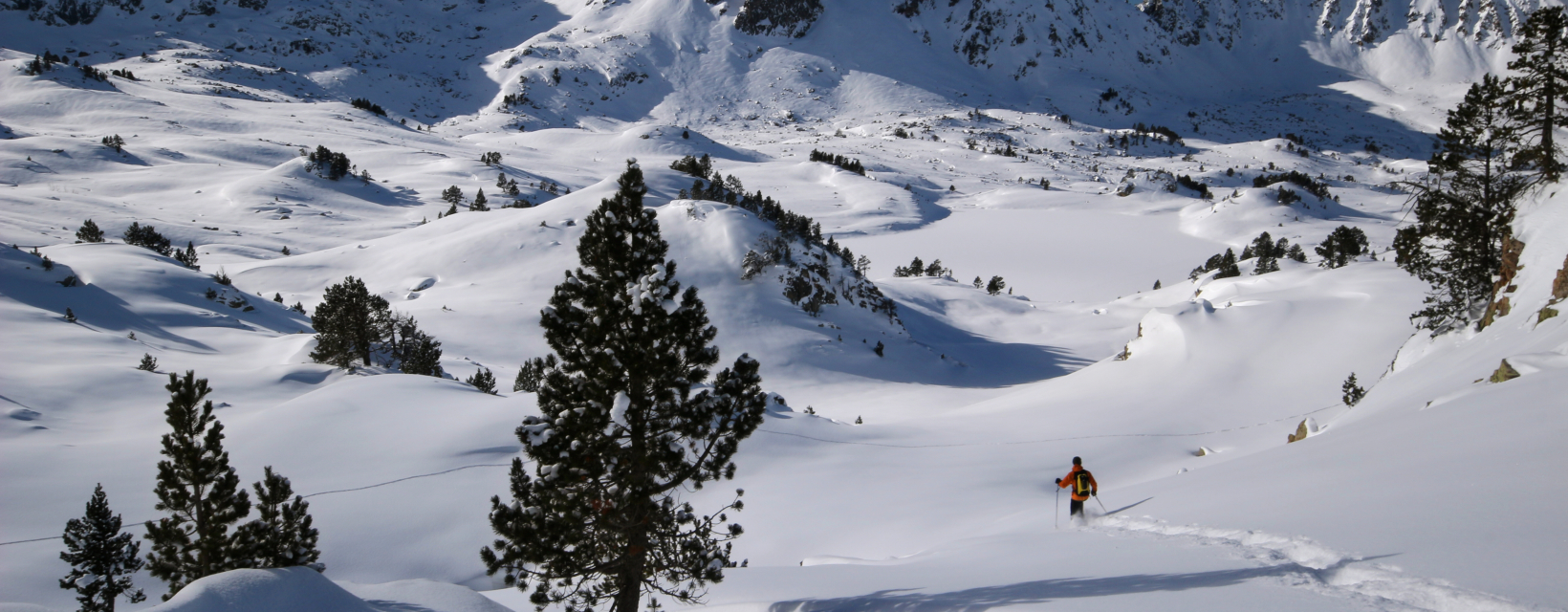 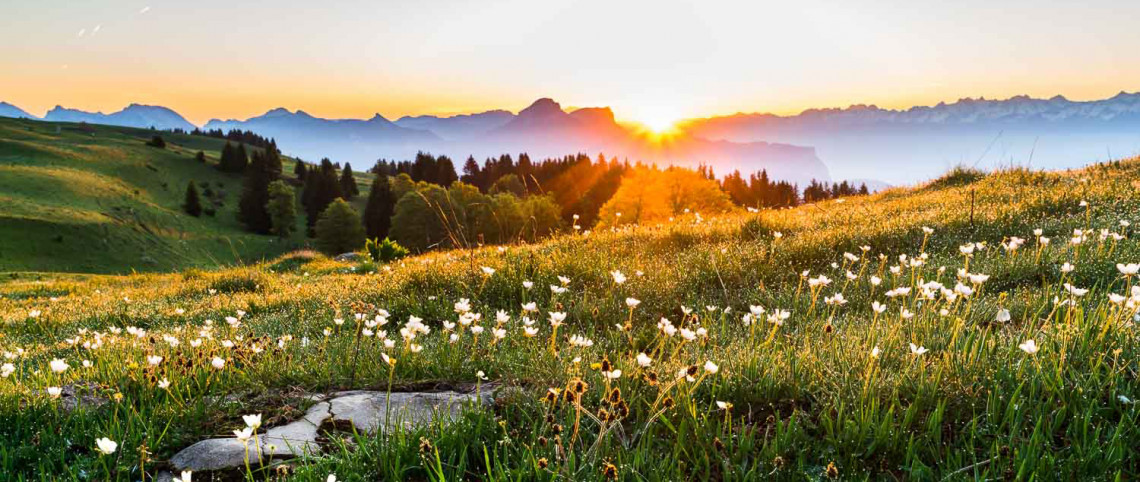 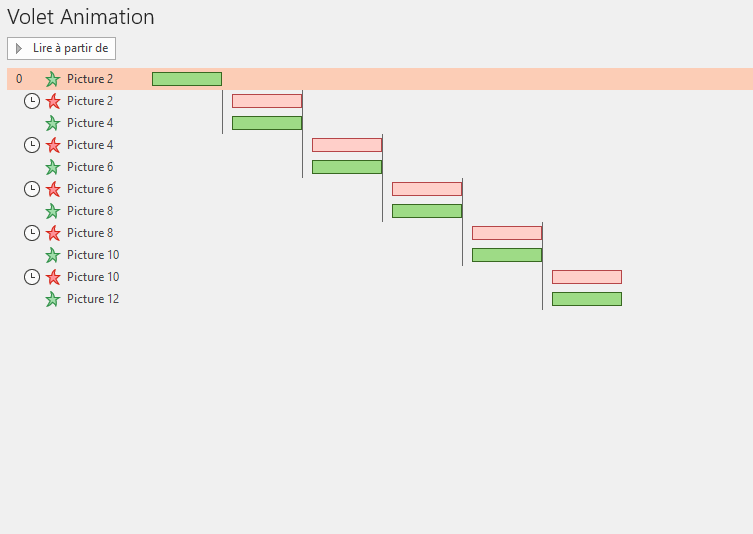 1ère image 
démarrage avec la précédente
Entrée  « Etirer » vers la gauche

2ème image
Démarrage après la précédente
Sortie « réduire » vers la gauche
Puis avec la précédente
Entrée « étirer » vers la gauche

Idem sur toutes les images

Durée : identique pour toutes les animations

Laisser une temporisation entre chaque série d’animations
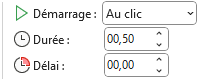 TRANSITIONS D’UNE DIAPO A UNE AUTRE DIAPO PAR LE CUBE
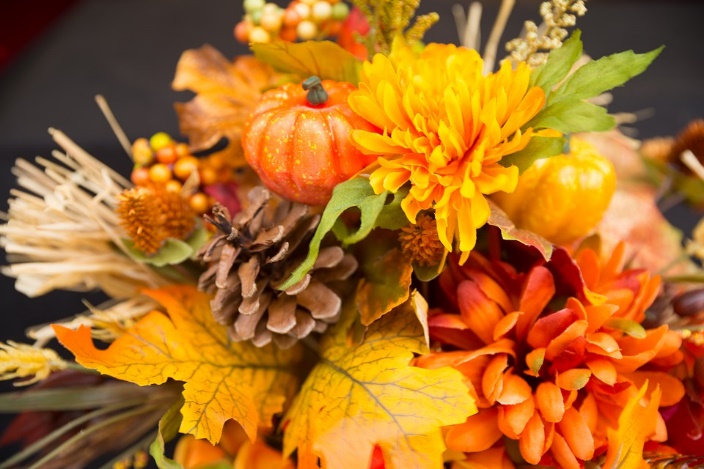 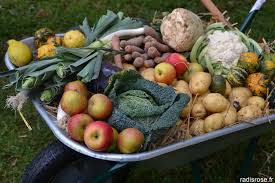 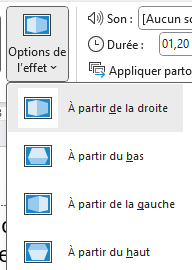 Dans l’onglet Transitions, choisir le « cube » pour passer d’une diapo à l’autre. Ne pas oublier de régler la durée de la transition. En cliquant sur aperçu, la première face du cube sera blanche et la deuxième contiendra l’image de la diapo suivante, mais le rendu sera complet en visualisant le diaporama complet. 
                                                                          Cette transition a la possibilité de plusieurs effets
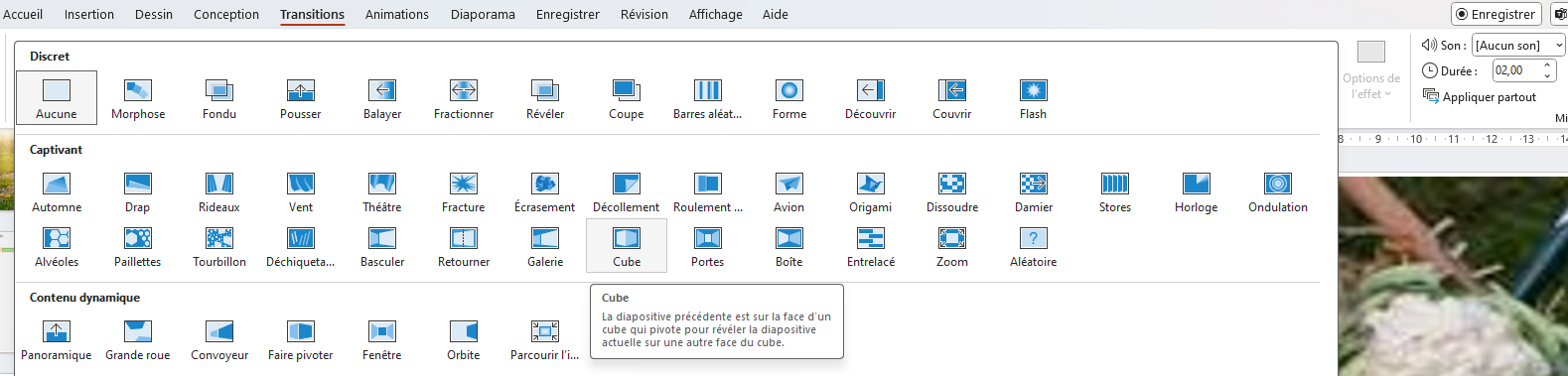 DEFILEMENT DUNE LIGNE D ECRITURE 

Dans animation, choisir « entrée brusque » et dans « l’option d ’effet », choisir le côté d’arrivée de la ligne d’écriture.
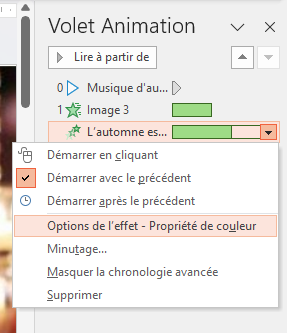 Le défilement du texte peut se faire soit par « mot », soit par « lettre » 

En ouvrant la boite de dialogue dans le volet d’animation, choisir le mode de défilement de son texte

Régler la durée d’animation en fonction de la longueur du texte
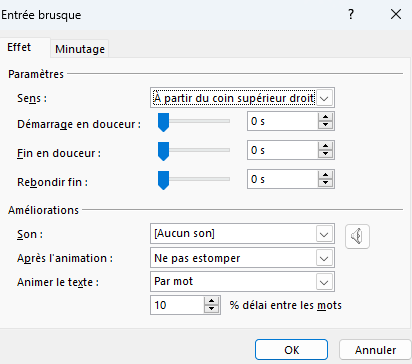 Rappel type d’animation